2
FLOOR COVERING EDUCATION FOUNDATION
Jim Aaron – Executive Director

  Kaye Whitener – Director of Operations
3
THE US FLOORING INDUSTRY
$26.6 Billion industry (manufacturer’ dollars)
$80 Billion industry at retail
Residential & Commercial
All flooring types
Carpet 
Hardwood
Ceramic 
Resilient / Vinyl
4
Home or Business
5
“THE BLACKSTONE REPORT”
“The industry loses between 5,000 - 6,000 flooring installers per year.”
“A shortage of floor covering installers has characterized the floor covering industry for several decades.  In the absence of a concerted industry effort to change the situation, the shortage is likely to continue.”
The installer shortage is due to the industry’s inability to attract sufficient new installers  to replace those who retire or otherwise leave. 
“A certification program or requirement would raise the level of installer skill and improve the image of the industry.”
FCEF MISSION STATEMENT
The mission of the Floor Covering Education Foundation is to:
Provide awareness of the job opportunities and career pathways available in the floor covering industry, 
Connect individuals to training opportunities within the industry
Scholarship that training, 
And place those individuals in jobs within the floor covering industry.
7
FCEF’s PRIMARY AREAS OF FOCUS
Fundraising
Recruiting of Students
Connecting Students with Training
Placement of Students in Jobs 
IN YOUR COMMUNITY!
8
INDUSTRY WIDE EFFORT
Shaw Industries
Mohawk Industries
Engineered Floors
World Floor Covering Association

Flooring retailers and contractors 
And more  …
9
TRAINING
Providing Scholarships
The Foundation will scholarship 50% of the tuition of an approved course from an approved training provider.
Lifetime maximum of $2,500 per individual.  
The Foundation will not award scholarships for any courses with a tuition less than $495
10
TRAINING
Approved training provider partners
The best industry recognized training organizations
CFI
NWFA
NTCA / CTEF
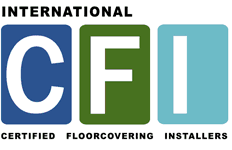 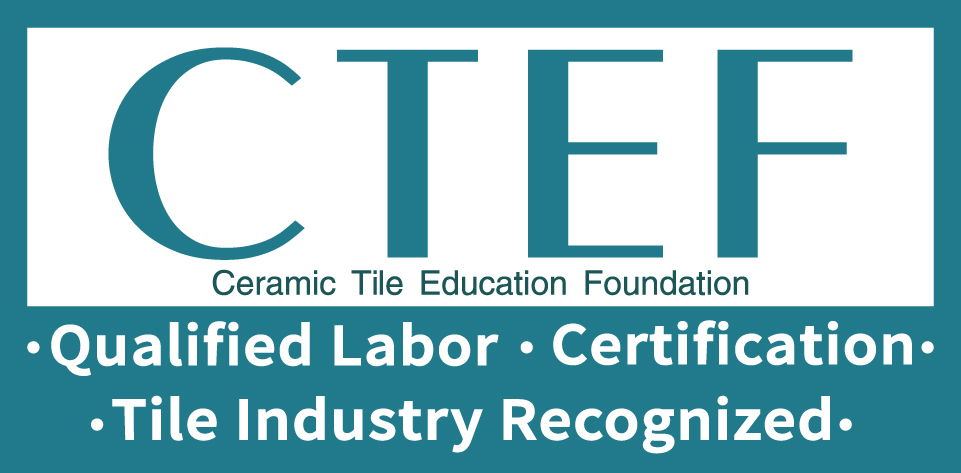 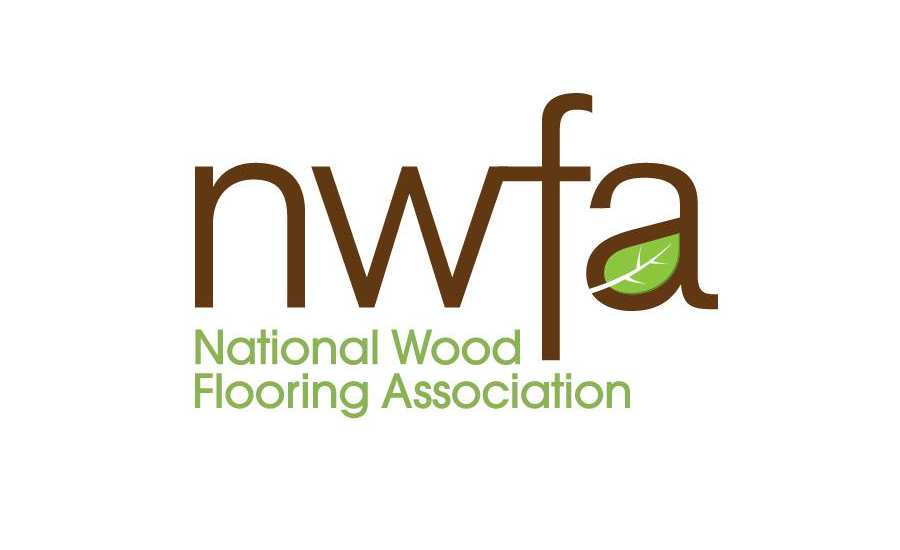 11
TRAINING
Taking training local
We will work with the approved training providers to bring training to you.
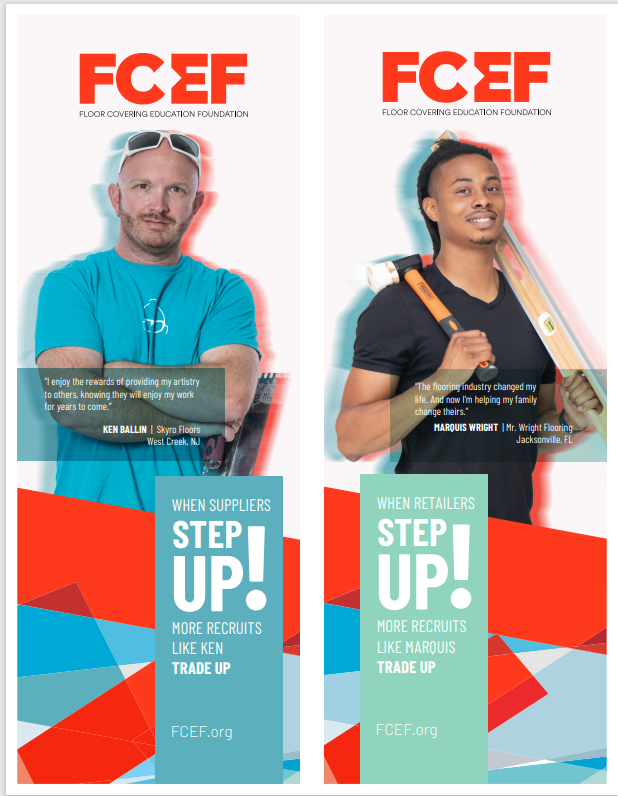 12
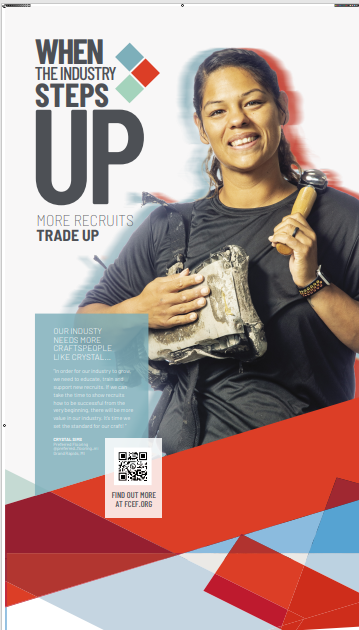 13
14
USEFUL LINKS
fcef.org
Facebook page
Instagram page
Linked In page
Twitter page
15
Thank you!